Chapter 15         			Broadband Home Networks
Chapter 15
Week 13
Broadband Home Networks
Chapter 15         			Broadband Home Networks
Objectives
Broadband home networks overview
 Applications and application protocols
 Middleware between applications and transports
 Transport technologies
 Wired home networks
 Comprehensive view
 Lower layer protocols
 Ethernet-like protocols and management
 Power Ethernet
 Wireless home network
 WiFi (802.11a/b/g) wireless LAN
 802.11 standards and amendments
 Hierarchical network using access point
 Basic service set (BSS)
 MAC protocols: DCF, PCF, and hybrid
 Special network management considerations
 Security management
 QoS management
 Centralized management
 WLAN MIBs
In Chapter 1 we introduced the network segment associated with home and customer premises as one of the three segments of broadband network. The customer premises equipment (CPE) network in an enterprise environment is either an IEEE 802.3-based Ethernet local area network (LAN) or an IEEE 802. 11- based wireless LAN, also known as WiFi, or a hybrid of both. 
Home network provides the opportunity to utilize multiple technologies besides Ethernet LAN and WiFi. HomePNA is implemented using a twisted-pair telephone cable medium, HomePlug takes advantage of power line wiring in the house, and cable utilizes the television coaxial cable. FireWirc is also a wired medium and is based on IEEE 1394 protocol to transmit high-speed video digital data and Universal Serial Bus (USB) with its own hub for transmitting digital data. 
Wireless home network technologies include IEEE 802.15.1 Bluetooth and ultra-wide band (UWB) personal area networks (PANs) for short distances. 
Residential gateway and the home network, which is the CPE network for residences, will be the subject of this chapter.
premises الأماكن – مباني
Chapter 15         			Broadband Home Networks
Home Networking Technologies
Middleware and higher layer protocol networks
 HAVi (Home Audio-Video interoperability)
 Jini (Java-based middleware/network)
 UPnP (Universal Plug and Play)
 OSGi (Open Service Gateway initiative)
 Lower Layer wired protocol based networks
 IEEE 802.3 Ethernet
 VHN (Versatile Home Network)
 IEEE 1394 (FireWire)
 Cable
 HomePNA (Home Phoneline Network Alliance)
 HomePlug (Power Line Communication, PLC)
 Wireless LANs (Local Area Networks)
 IEEE 802.11 WLAN
 HomeRF
 Wireless PANs (Personal Area Networks)
 IEEE 802.15.1 Bluetooth
 IEEE 802.15.3a UWB (Ultra Wideband)
 IEEE 802.15.4 Low data rate PAN
Chapter 15         			Broadband Home Networks
Networking Protocols
Two Groups:
 Physical interconnects
 X-10
 CEBus (Consumer Electronics Bus)
 IrDA (Infrared Data Association)
 HomePlug
 HomePNA
 WiFi 802.11
 Bluetooth
 Ethernet
 IEEE 1394
 USB (Universal Serial Bus)
 Service or application middleware
 HAVi (Home Audio/Video interoperability)
 UPnP (Universal Plug and Play)
 Jini
 OSGi (Open Services Gateway initiative)
Chapter 15         			Broadband Home Networks
Application Layer Protocols
Chapter 15         			Broadband Home Networks
Figure 15.1 shows higher- and lower-layer protocols in an integrated architecture. The protocols used could be classified into application-layer protocols and transport-layer protocols, with middleware that acts as a gateway between the two.
Home Network Protocol Architecture
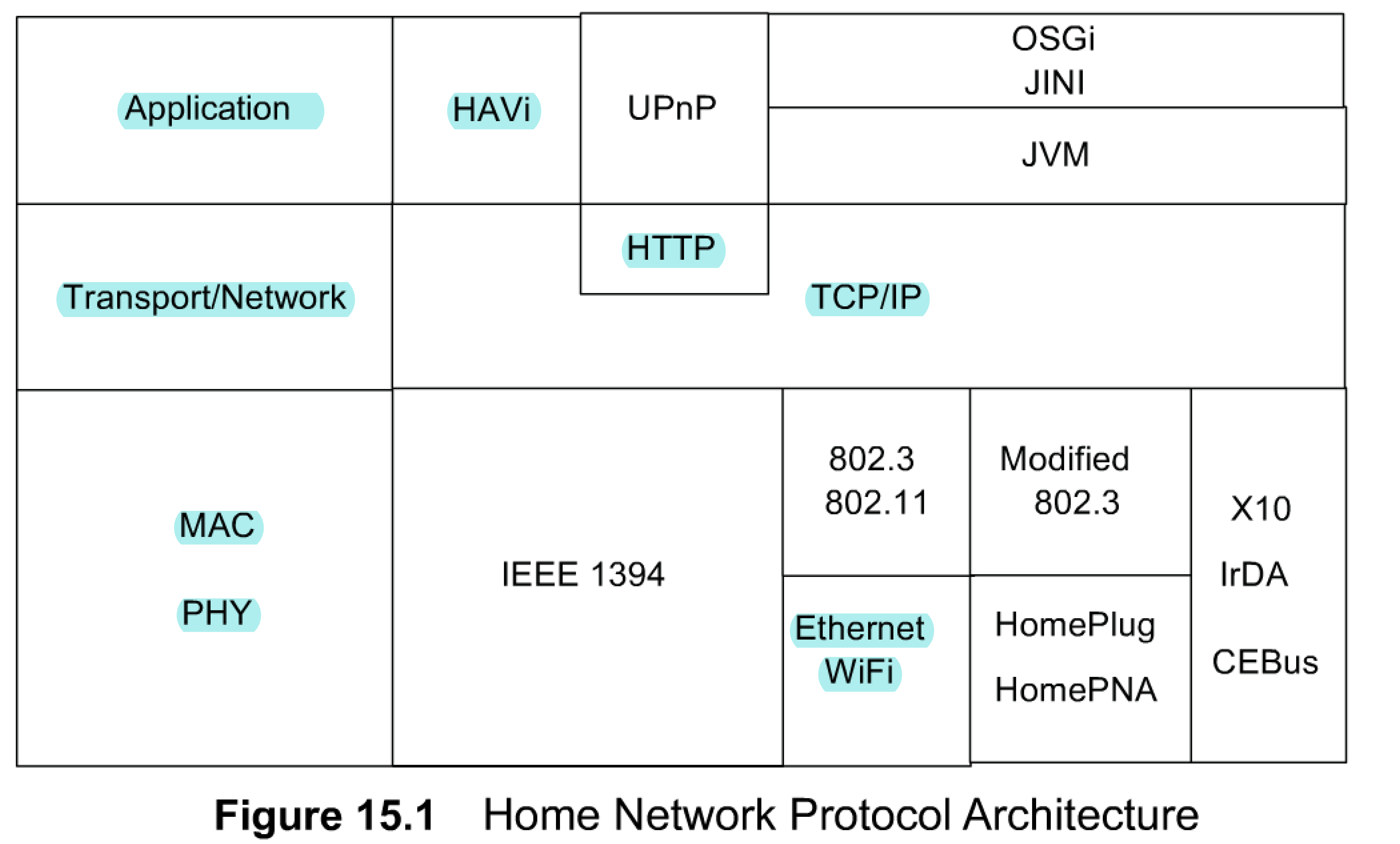 Applications have protocol specifications to handle functions, services, and messages.

Transport protocols deal with transport functions belonging to transport, network, MAC, and physical layers.

at the application layer that there are four protocols— OSGi, JINI, UPnP, and HAVi.
Notes
Open Service Gateway Initiative (OSGi) and JINI, which are both based on Java Virtual Machine (JVM) and use Transmission Control Protocol (TCP)/Internet Protocol (IP) for transport and network layers.
Universal Plug and Play (UPnP) is based on HTTP
Home Audio-Video Interoperability (HAVi) and UPnP show IEEE 1394 for the MAC and PHY layers.
OSGi and JINI use either 802.3 or modified 802.3 with HomePlug and HomePNA or physical layers.
XI0, Infrared Data Association (IrDA) data, and CEBus are also shown as they do interface with IP.
HAVi focuses on home entertainment and AV devices.
JINI technology considered as a middleware technology and comprises a set of APIs and network protocols.
Chapter 15         			Broadband Home Networks
Home Networks
The medium of transport for the home network could be either a wired or a wireless medium, or a hybrid of the two. 
Wired medium could be any one of the following: copper wire such as power line, twisted pair such as phone line, Cat 3 or Cat 5 Ethernet cable, coaxial cable such as the one used for TV distribution, or optical fiber. 
Modern homes are being built wired with optical fiber. Wireless transmission is the radio frequency (RF) with single or multiple antennas. Cabling could be hybrid transmission with wired distribution in the home and wireless inside the rooms.

Figure 15.2 shows a comprehensive view of the home network. The access network is one of three choices, namely DSL, HFC, or wireless. Each feed terminates in the respective modem, whose output is connected to a residential gateway. Although a personal computer functions as a residential gateway, in the future this would be a dedicated intelligent device with built-in communication and application modules. 

In Figure 15.2 the residential gateway has four types of distribution networks connected to it. The USB network has low- and high-speed digital data devices connected to it. The very high-speed digital triple play devices comprise IEEE 1394 network, also known as FireWire® branded by Apple. The third type of network is LAN, the predominant one being wired Ethernet network. Other less popular types of LANs are HomePNA using telephone cable or HotmePlug using power line. They could be based on the above-mentioned schemes of either. The fourth home distribution network shown in Figure 15.2 is WiFi, wireless LAN network based on IEEE 802. 1 1 . We will next address wired and wireless technologies based on various physical media.
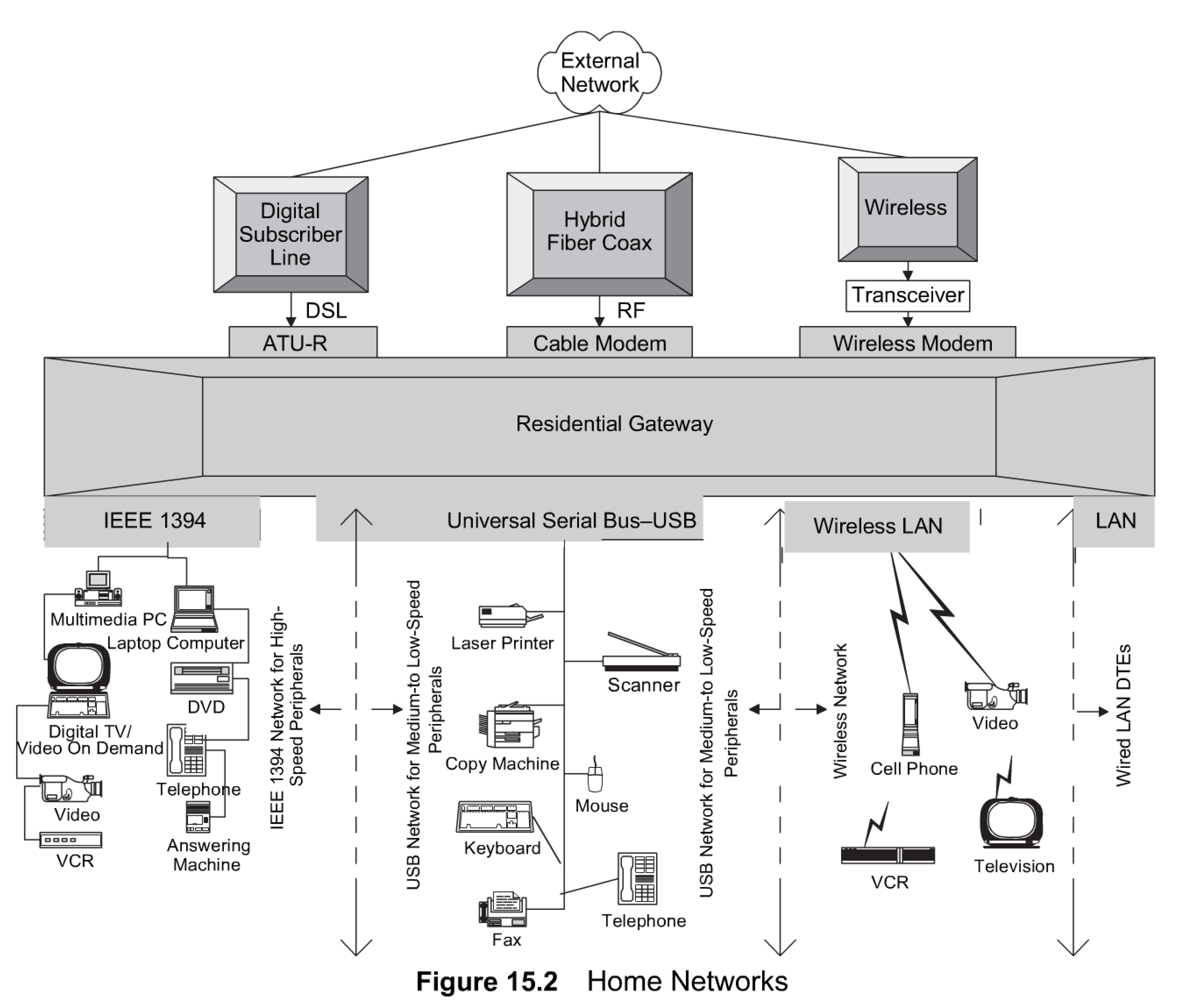 Notes
Three access networks and modems
 Four types of distribution networks
Chapter 15         			Broadband Home Networks
HAVi Protocol Architecture
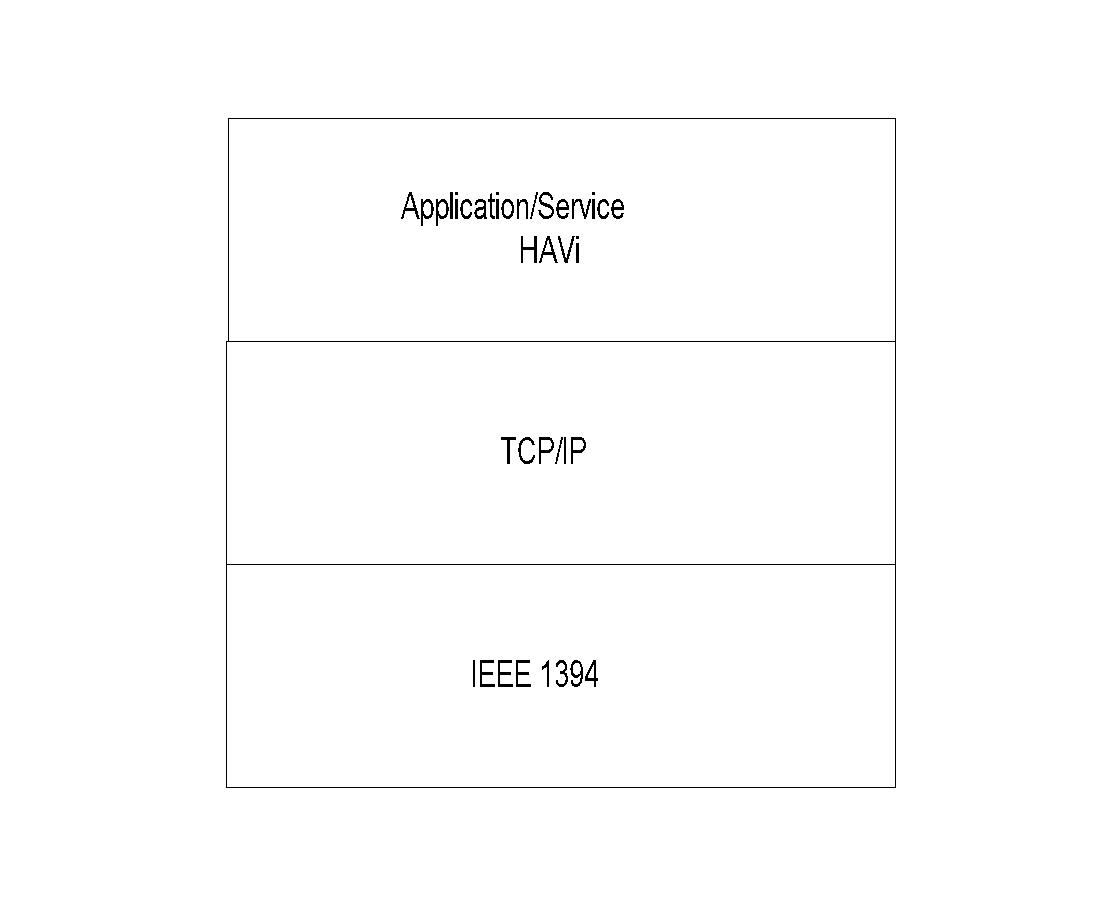 Home Audio-Video interoperability
Notes
Application for home entertainment and AV devices
 HAVi Components
 Device
 FAV (Full Audio Visual)
 Intermediate AV
 Base AV
 Legacy AV
 Device control module (DCM): Aggregate of FCMs
 Functional control module (FCM): Controls application functions
 Peer-to-peer environment
Chapter 15         			Broadband Home Networks
HAVi Communication
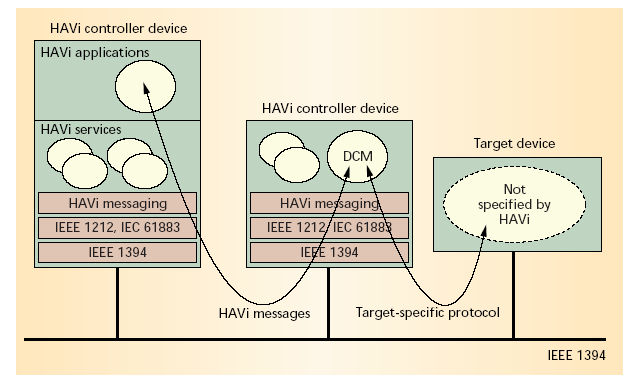 Notes
Lower layer: IEEE 1394
 Function control protocol: IEC 61883.1
 Device control protocol: IEEE 1212
 HAVi messages
 Services
 Discovery	 	Messaging
 Lookup	 	Events
 Configuration		Reservation
 Device control		User interaction
Chapter 15         			Broadband Home Networks
Jini Middleware
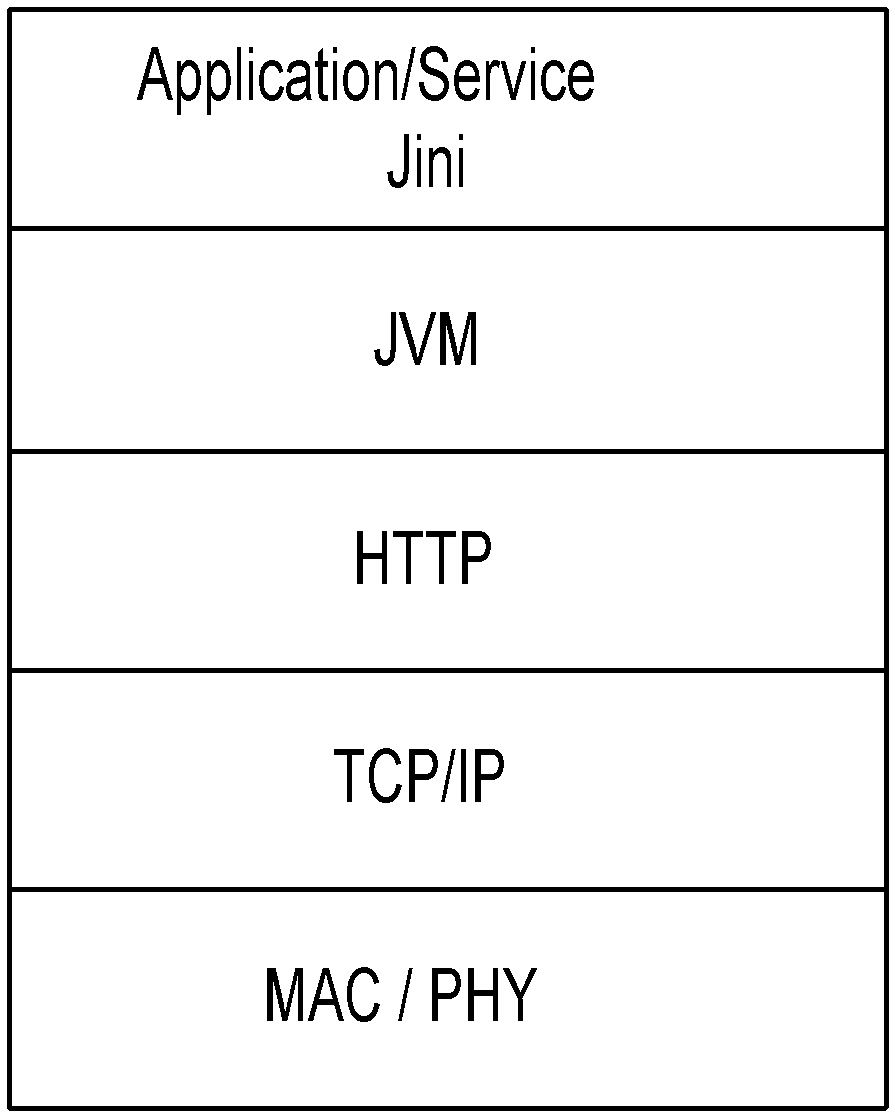 Notes
Components
 Device – Java object / Client
 Access: RMI (Remote Method Invocation)
 Services
 Lookup
 Discovery
 Based on Java platform
 Distributed environment for devices to communicate; Not housed in a single computer
 Forms impromptu communities – Group of shared services
 Federation: Jini communities linked together
 Jini surrogate host to handle non-Jini host
 JiniME (Mobile Edition) for mobile devices
Chapter 15         			Broadband Home Networks
Jini Network: Service
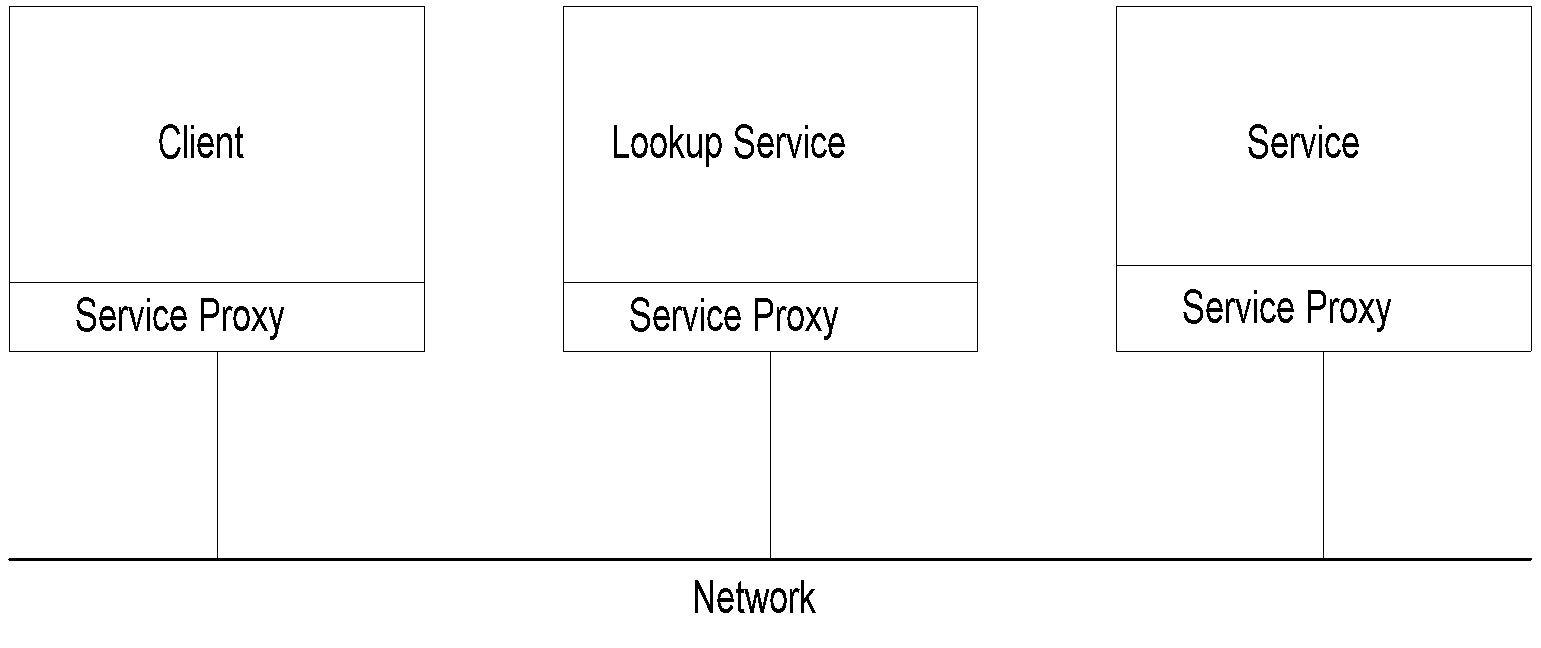 Notes
Lookup Service:
 Client requests service (e.g., clock)
 Lookup service: locator
 Service provides the service (e.g., TV)
 Network: Any network supporting Jini service
Chapter 15         			Broadband Home Networks
UPnP Protocol Architecture
Universal Plug and Play
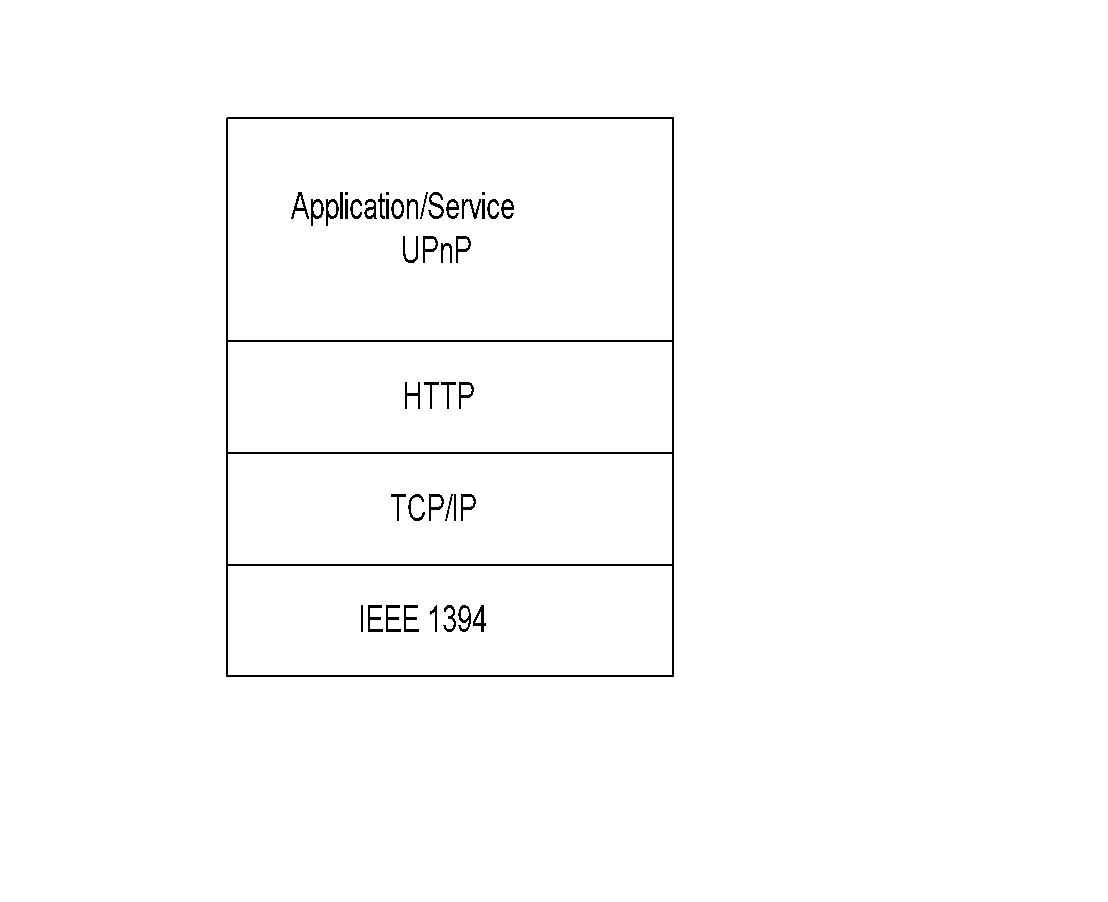 UPnP is architecture for pervasive peer-to-peer network connectivity of smart home wired and wireless devices. It is Microsoft's initiative for home networking and uses Web technologies for device description and control. It also contains a set of APIs, but its strategy is different from that of JINI. 
JINI APIs are a contract between vendors, and UPnP allows vendors to build the APIs.
Notes
Universal plug and play
 Active addition and deletion of devices 
 Components
 Devices
 Services
 Control points
 Peer-to-peer network
Chapter 15         			Broadband Home Networks
UPnP Network
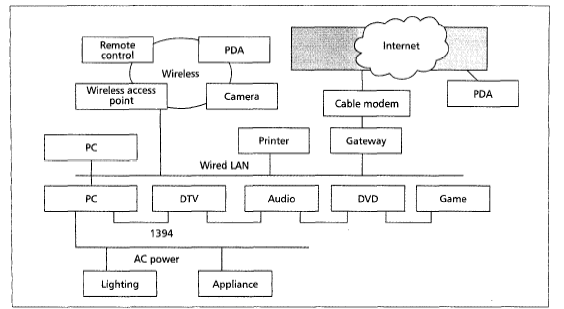 Notes
Underlying networks with standard protocols:
 HomePlug
 IEEE 1394
 LAN
 WLAN
 Gateway and cable modem link to Internet 
 Dynamic configuration of devices offering services requested by control points
 Needs zero-configuration
 Automatic discovery of devices
Chapter 15         			Broadband Home Networks
OSGi Gateway
OSGi is a residential gateway platform that supports the integration of different home networking technologies and the delivery of different services from service providers. Based on Java technology, different software components, called bundles, can be downloaded remotely to the gateway. 
Just as most managed applications are managed as part of the Enterprise Management System using Simple Network Management Protocol (SNMP) agents, residential applications could also have SNMP-like agents built in them. 
As of now, home network applications are more in a research stage. Application and middleware technologies are based on TCP/IP protocol for the transport and network layers used for transport protocols.
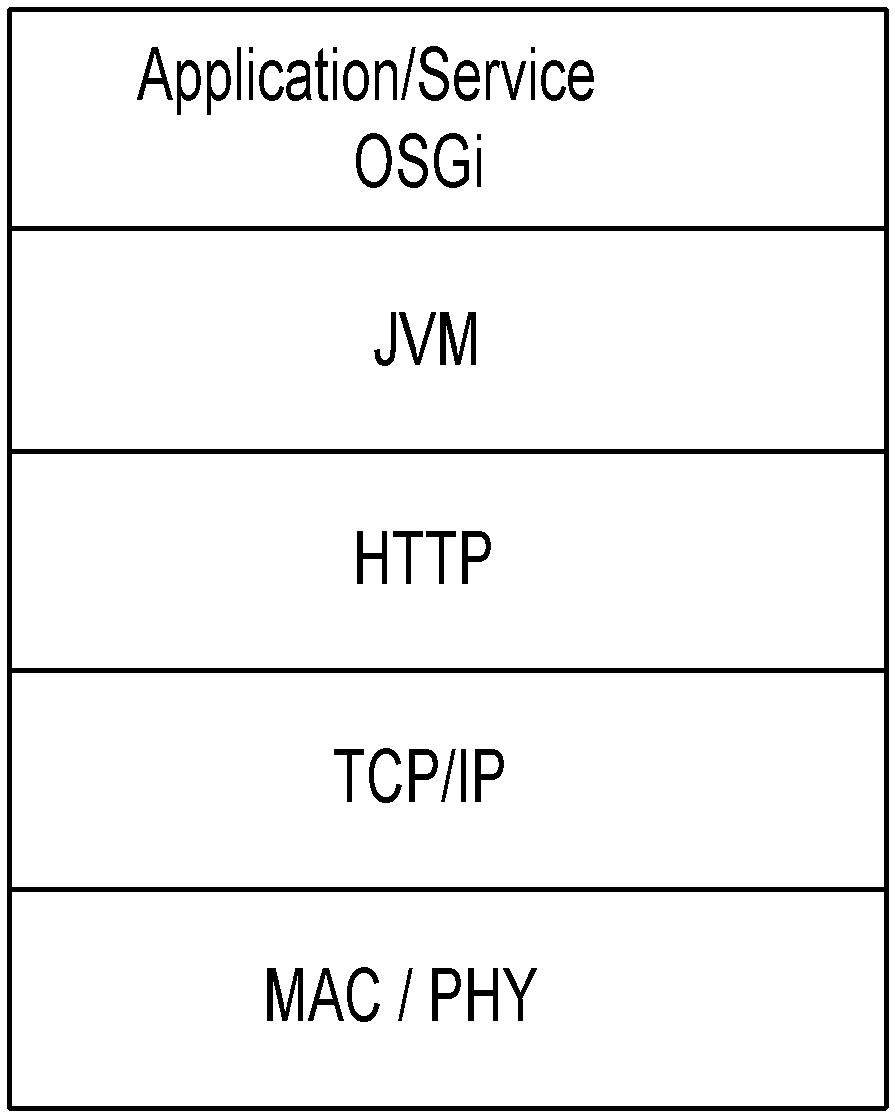 Notes
OSGi: Open Service Gateway initiative
 Platform for residential gateway
 Specifies API only, not underlying implementation;  Platform and application independent
 Service and device discovery functions
 Imports multiple discovery protocols and registers   them as OSGi services
Chapter 15         			Broadband Home Networks
OSGi Home Network Architecture
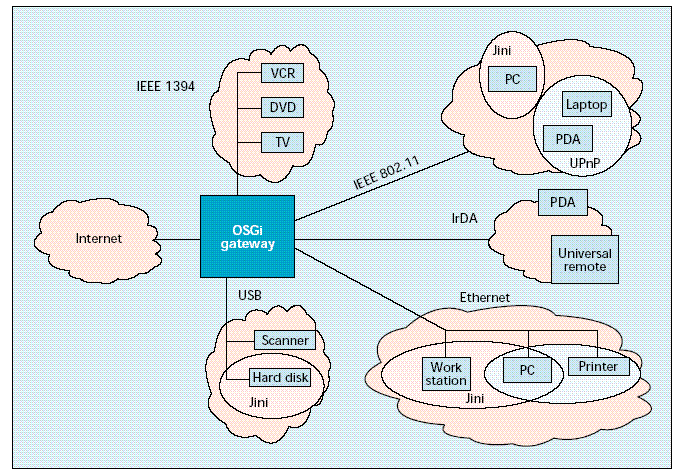 Source: Dobrev, et.al., IEEE Communications Magazine, Aug. 2002
Notes
سكني
Residential OSGi Gateway
 External link to Internet via embedded modem with interface to cable, DSL, or wireless access network
 Intra-home networks with multiple protocols integrated with OSGi 
 Jini creates impromptu communities automatically
 IEEE 1394 network for AV devices
 IEEE 802.11 and Ethernet networks for mobile fixed data devices
 Imports discovery services from other protocol networks
Chapter 15         			Broadband Home Networks
Lower Layer Networking Protocols
WIRED HOME DISTRIBUTION NETWORK
Wired transport protocol for transport and network layers is TCP/IP. The lower-layer protocols address physical and MAC layers
Chapter 15         			Broadband Home Networks
Lower Layer Protocols for Networked Appliances
Notes
Issues:
 rt, near-rt, and non-rt, requirements 
 Multiplicity of component networks
 Backbone QoS
 Interoperability التوافقية
X-10 protocol communicates between the transmitter and the receiver by sending RF bursts  over power line wiring.
Chapter 15         			Broadband Home Networks
IEEE 1394
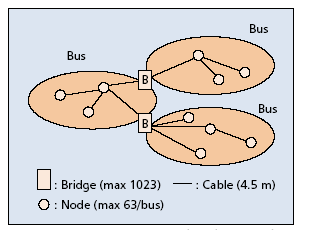 IEEE 1394 is more suitable for home networking as it can be applied to audio and video in addition to IP data transmission. It was originally developed as a high-performance serial bus by Apple, known as FireWire.
Source: Nakagawa, et. al.
Notes
Wired IEEE 1394
 Applicable to audio, video, and high-speed data
 Transport speed 100, 200, and 400 Mbps
 1394b: 800 and 1600 Mbps
 Extension to 3.2 Gbps in the future specifications
 Supports asynchronous and isochronous
 Flexible topology; supports daisy chaining and node branching
 Active connect and disconnect
 Wireless /1394 bridge
Chapter 15         			Broadband Home Networks
USB
Universal Serial Bus
USB 1.0   1.5 Mbps   Low speed   Cable length = 3m 
USB 1.1   12 Mbps    Full Speed   Cable length = 3m
USB 2.0   400 Mbps  High speed  Cable length = 5m
The USB is an alternative to Ethernet as a computer peripheral interface. However, it is data-centric as opposed to multimedia and limited to PC peripheral applications.
Source: Nakagawa, et. al.
Notes
Universal Serial Bus (USB)
 Alternative to Ethernet as a computer   peripheral interface
 Data-centric, not multimedia-oriented
Chapter 15         			Broadband Home Networks
Residential Ethernet
Medium
 UTP-CAT5 (Unshielded twisted Pair Category 5); Maximum 100 meters
 Optical Fiber in new homes 
 Requirements different from enterprise Ethernet
 Multiplicity of multimedia and networked appliances
 Single physical port, multiple logical / channel interface handled by ifStackTable (RFC 2863)
 ifOctets redefined to handle 10 Gbps
 IP phones wired with powered Ethernet cable
 New MIB for powered Ethernet
Notes
Home Phoneline Network Alliance (HomePNA) is a technology that can distribute broadband over the phone line in the house.

HomePlug, also known as power line communication (PLC), distributes data over power line in the house and is suitable for low data-rate transmission for applications such as electronic device control.

In broadband service, IP telephony allows voice service to be transported over the same infrastructure as data service.
Chapter 15         			Broadband Home Networks
Power Ethernet MIB
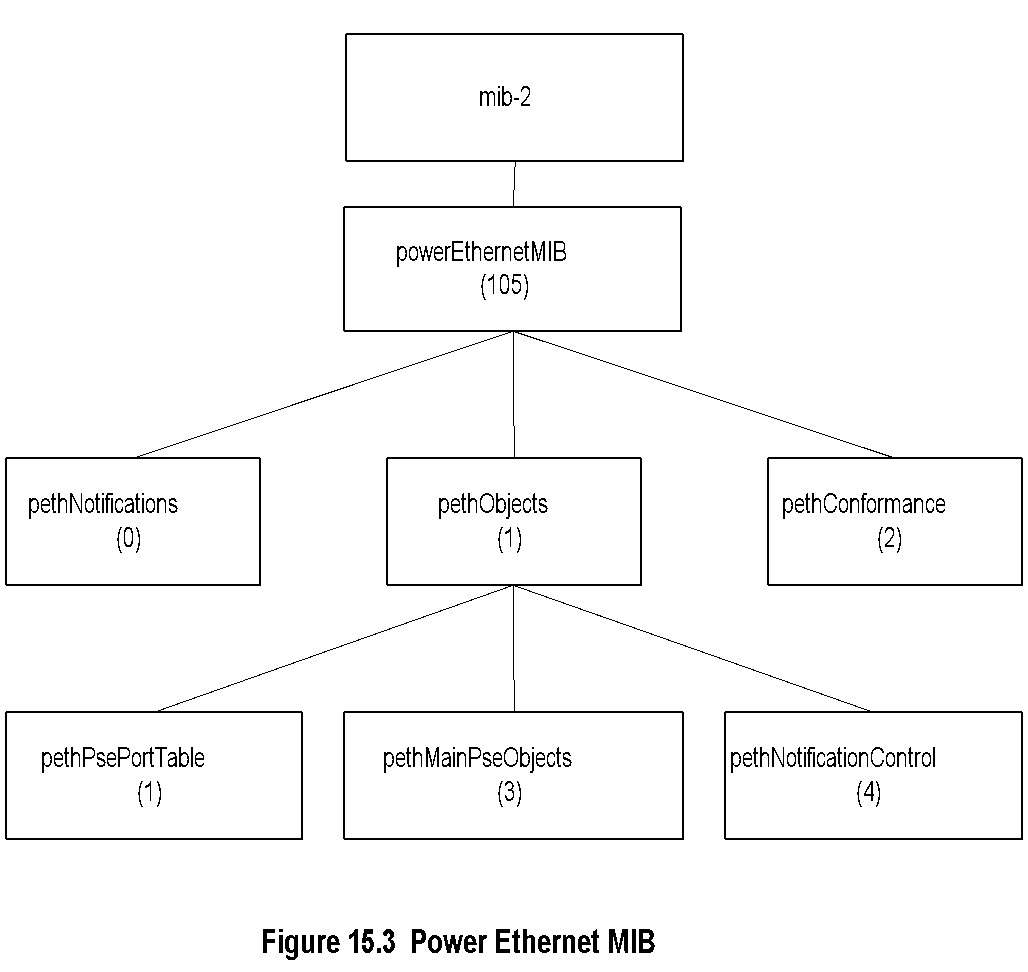 Notes
pse:  Power sourcing equipment
 pethObjects has three groups:
 pethPsePortTable: management objects for status of PSE device ports 
 pethMainPseObjects: MOs for PSE device
 pethNotificationControlTable: Notifications
Chapter 15         			Broadband Home Networks
IEEE 802.11Wireless LAN
There are three lower-layer wireless groups: IrDA, WLAN/WiFi, and wireless PAN. 
The IrDA has developed specifications for infrared wireless communication. 
Next to Ethernet LAN, the most popular home network is WLAN. IEEE 802. 11 
There are several wireless PANs, each for a specific application. 
Bluetooth, specified in IEEE 802.15.1, is intended for short range and could cause interference. 
UWB Because of its low-power requirement along with high resistance to noise background, it has high potential as PAN. There are numerous network applications for home devices that require a low data rate, such as appliance control.
Chapter 15         			Broadband Home Networks
802.11 - PHY & MAC
MAC Layer 
 CSMA/CA (CSMA/ Collision Avoidance) is used:  (CSMA/CD in 802.3)
 BSS Basic service set comprise AP (Access Point)  and STAs (Stations); a.k.a. Wi-Fi
 MAC sublayer defines two medium access coordination functions by AP:
 DCF Distributed coordination function
 Asynchronous
 Contention-based
 PCF Point coordination function (optional)
 Synchronous
 Contention-free	
 PHY Layer
 802.11b @ 2.4 GHz & data rate 11 Mbps
 802.11a @ 5 GHz & data rate 54 Mbps
 802.11g extends 802.11b to 54 Mbps with OFDM
Notes
IBSS: Independent  BSS
 Ad-hoc configuration of 802.11
IEEE 802.11 WLAN standard covers the MAC sublayer and physical (PHY) layer of the open system
interconnection (OSI) network
Chapter 15         			Broadband Home Networks
802.11 Standards & Amendments
Table 15.1  IEEE 802.11 Standards and Amendments
Notes
Chapter 15         			Broadband Home Networks
Residential WLAN
Figure 15.4 shows how a typical residence is wired on the WiFi network. A single AP or residential gateway could serve the entire house. It is connected to the Internet via an access network. In the Eastern hemisphere and in non-wooden buildings, the CPE distribution network may comprise a hybrid network with wired Ethernet to individual floors or rooms and WLAN as the last link.
Dining Room
Bedroom
Den
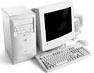 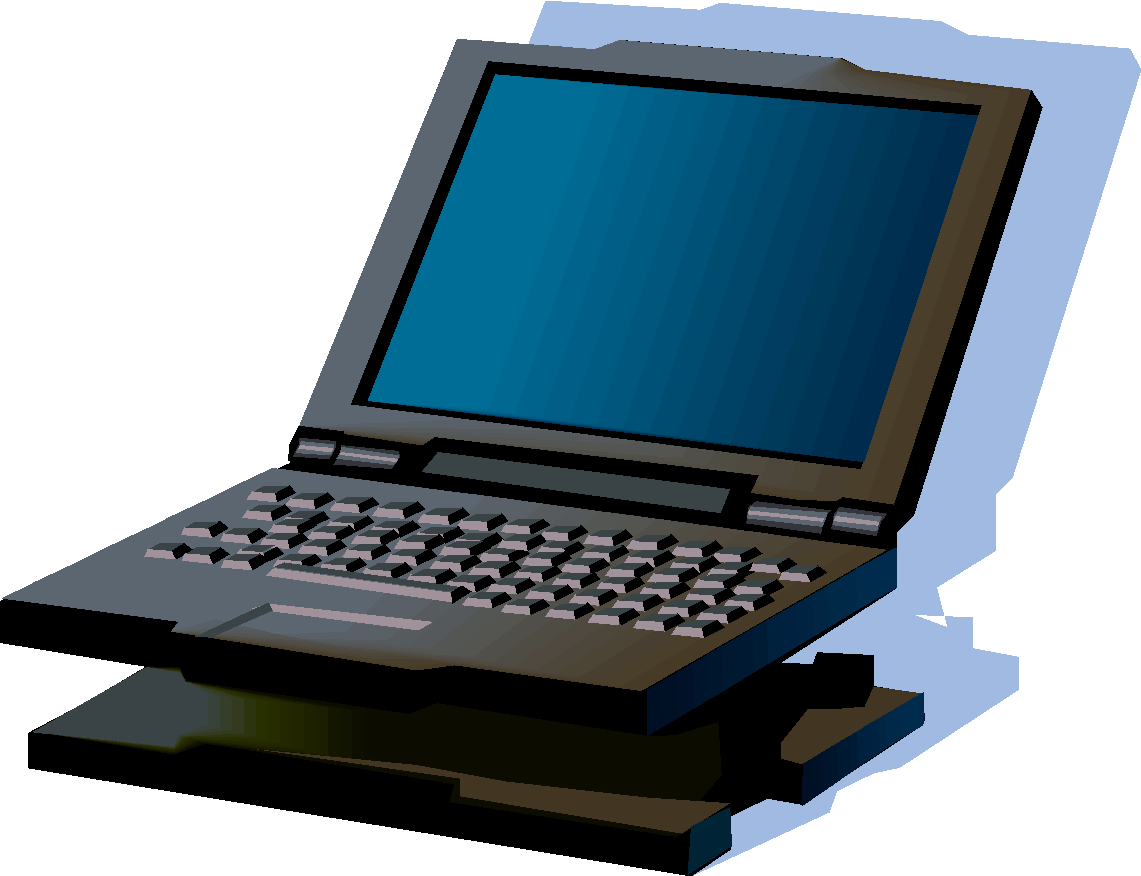 MP3 Player
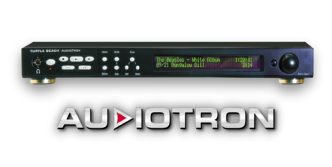 PC
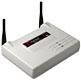 Kitchen
Touch Pad
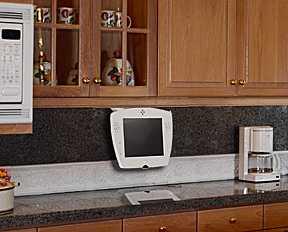 AP
WebPad
Family room
Kitchen
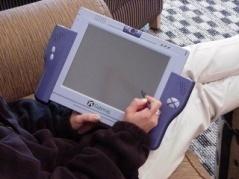 Internet
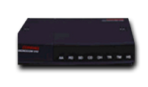 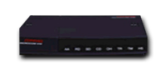 Figure 15.4  Residential WLAN
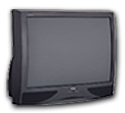 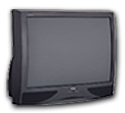 There are two modes of configuring WLAN networks, hierarchical and ad hoc.
Chapter 15         			Broadband Home Networks
WiFI Network Infrastructure
AP
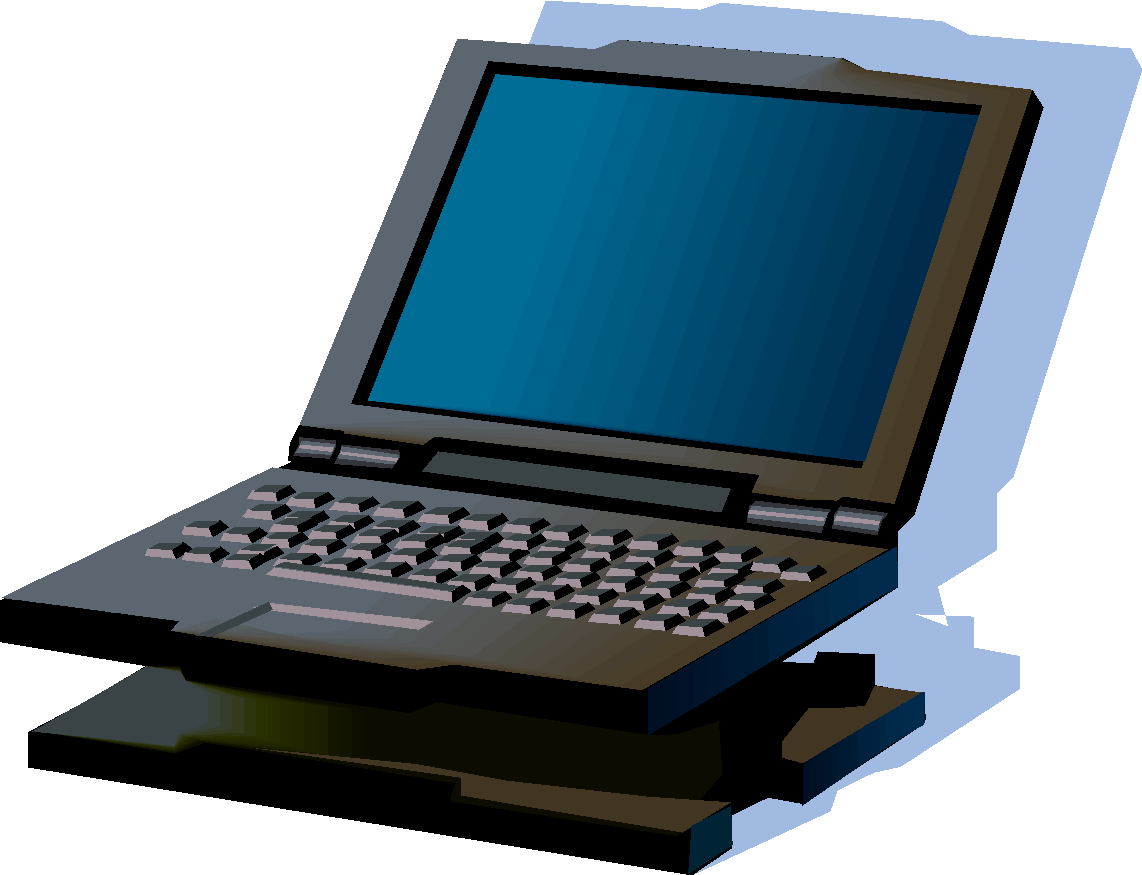 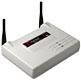 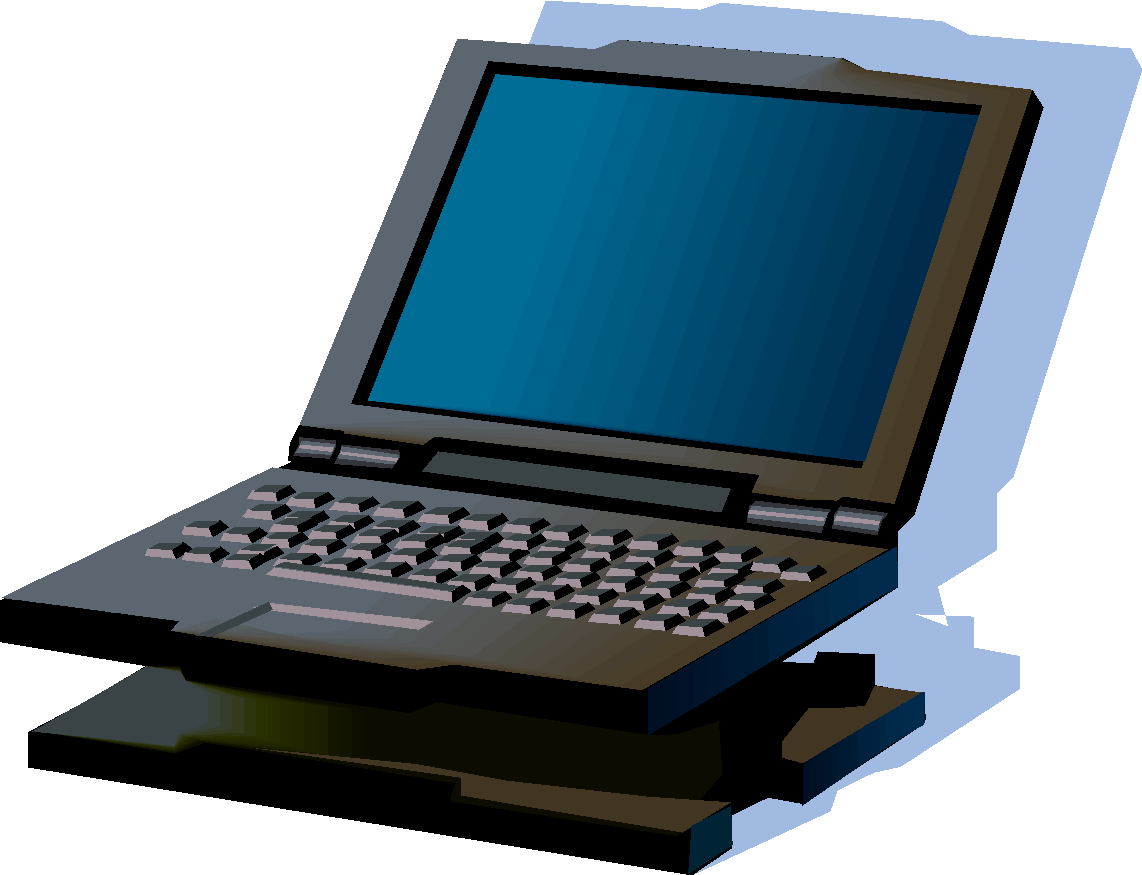 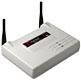 Internet
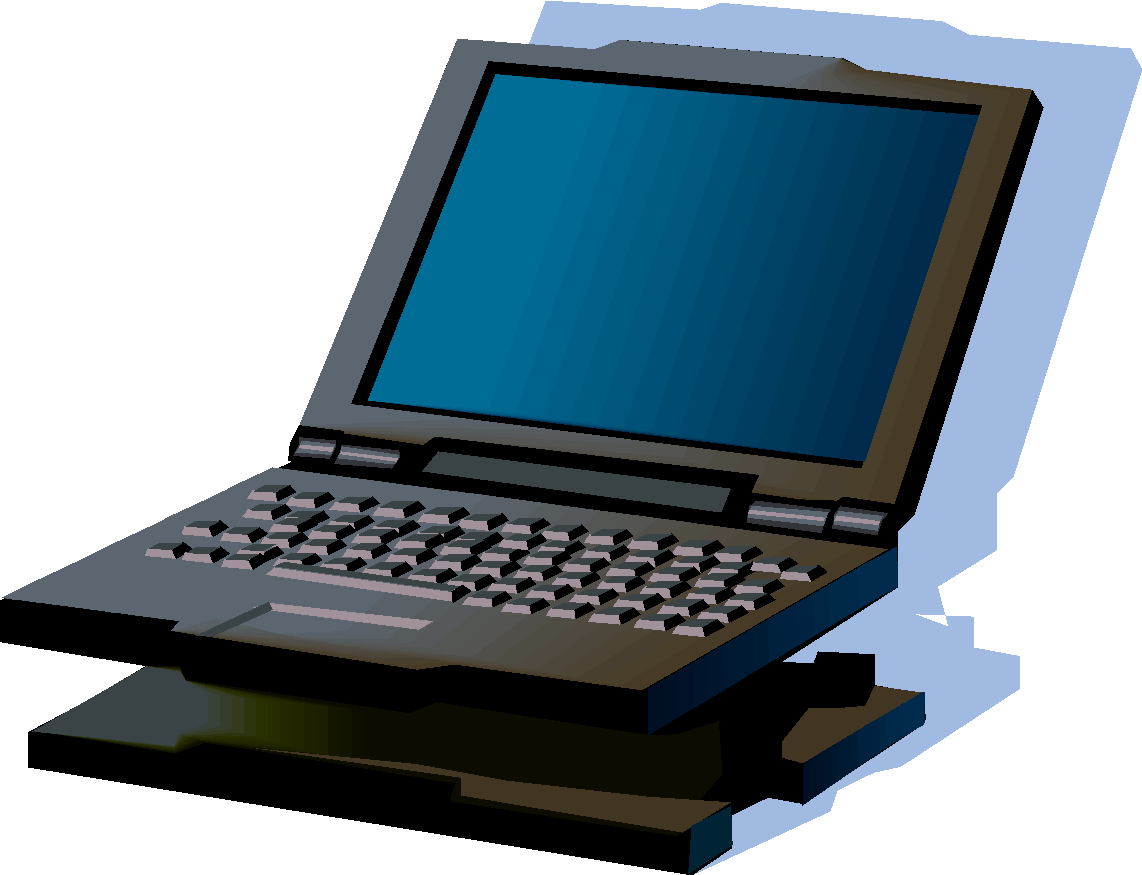 Layer 2/3
Switch
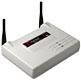 There are several issues associated with the deployment and the management of WLAN. These include scalability, provisioning, real-time and non-real-time data flow, accessibility range, power management, interference from other systems operating in the same spectrum such as Bluetooth, security management, and QoS management.
802.11
IP
802.3
User
Figure 15.5  WiFI Network Infrastructure
Notes
Layer 2/3 bridge is traditional Ethernet hub
 AP performs security functions
Chapter 15         			Broadband Home Networks
Enterprise WLAN
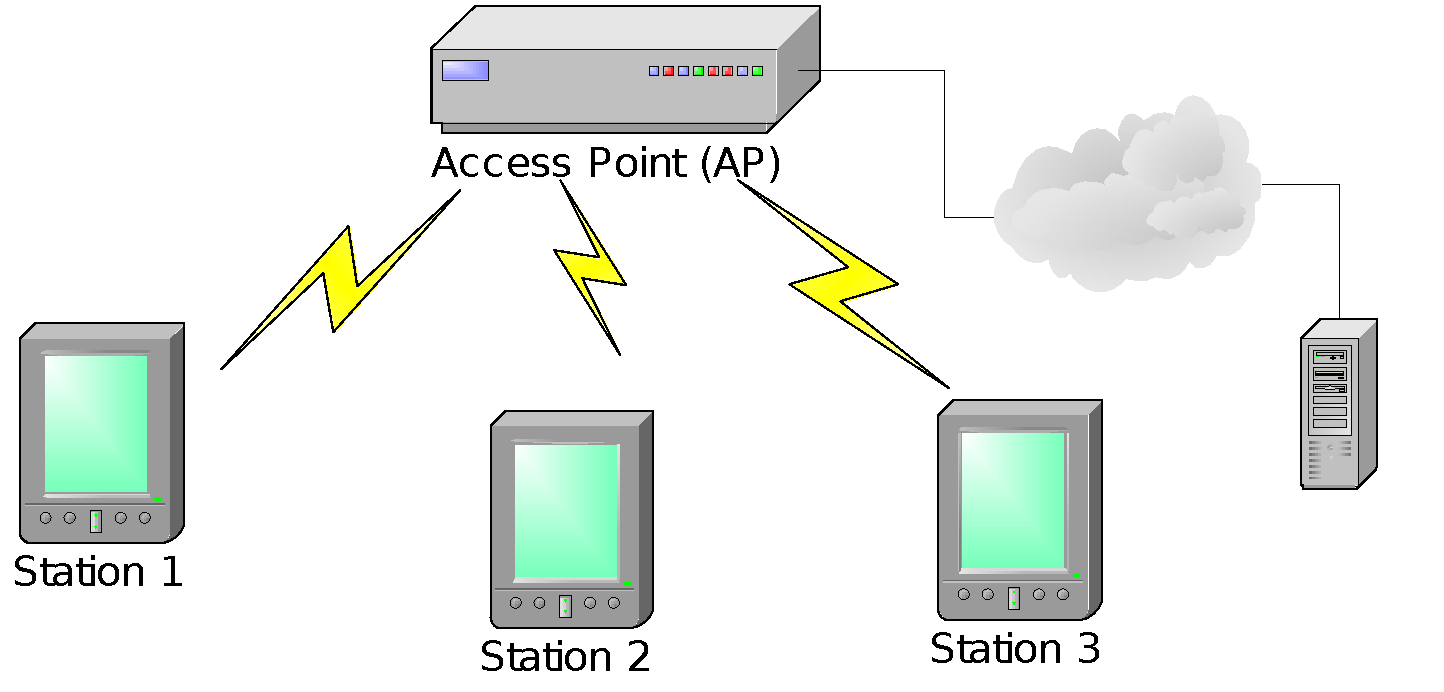 Figure 15.6  Enterprise WLAN
Notes
An access point (AP) and multiple stations (STAs)
AP works as a bridge 
Every transmission is between AP and STA(s)
Chapter 15         			Broadband Home Networks
Evolution of WLAN Security
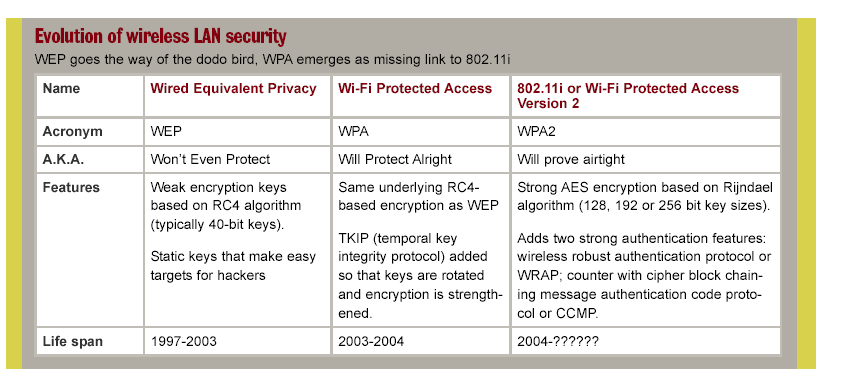 WEP	Wired Equivalent Privacy
WPA	WiFi Protected Access – IEEE 802.11i based
WPA2	802.11i (?)
Notes
Chapter 15         			Broadband Home Networks
Security Management
Service providers use proprietary schemes, what
is described as the "Walled Garden" approach.
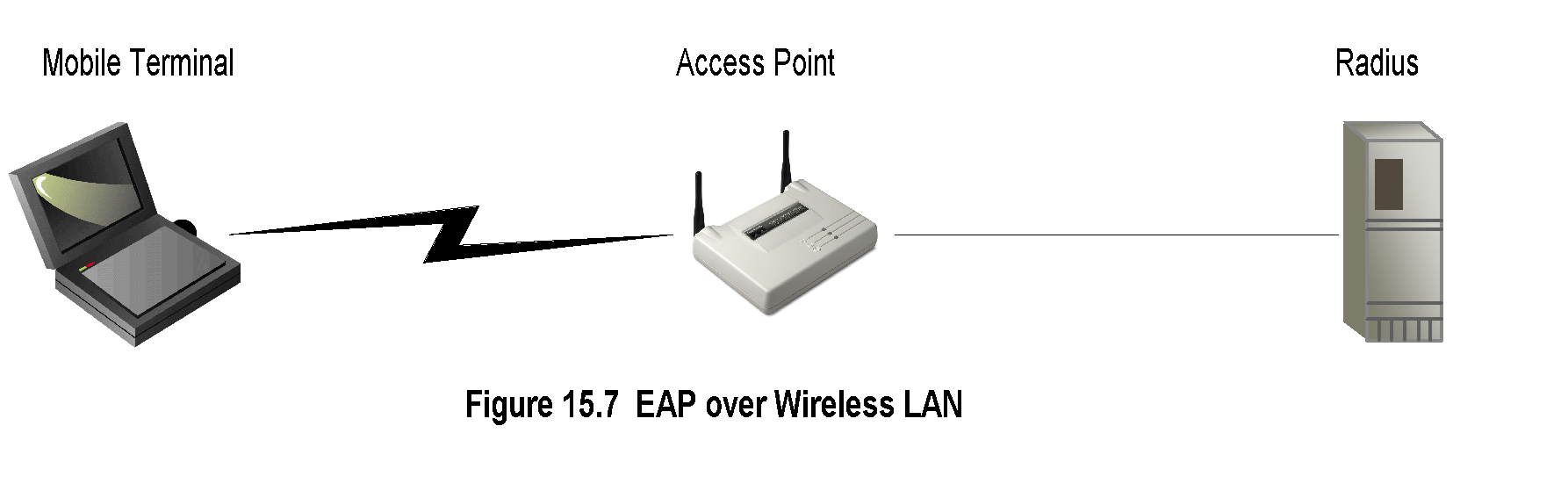 Notes
Evolution:
 WAP (Wireless Application Protocol) Security
 WAP Wireless transport layer security (WTLS)
 Based on transport layer security (TLS) or secured sockets shell (SSL)
 “Walled garden” “vertical” integrated approach
 WEP	Wired Equivalent Privacy
 WPA	WiFi Protected Access 
 WPA2	WPA with IEEE 802.11i
 3G network security
 3GPP (Third Generation Partnership Project) and 3GPP2 plan for IP to wireless device
 Open standard SNMP-based
Chapter 15         			Broadband Home Networks
WLAN Broadband QoS Issues
Broadband comprises:
 Voice: Real-time data
 Video: Streaming data with/without delay
 Data: Non-real time data
 Broadband QoS determined by MAC and PHY layers
 The QoS Parameters:
 Datarate
 Delay bound
 Jitter
 Two types of media access (MAC)
 DCF (Distributed Control Function): CSMA/CA
 PCF (Point Control Function): Polled Xmission
 Both DCF and PCF fail to satisfy broadband service
 Range dependencies
 Power level
 Antenna choice:
 Diversity antenna focuses beam
 Diversity reception improves S/N ratio
 MIMO (Multiple Input Multiple Output) technology enhances reception
Notes
Chapter 15         			Broadband Home Networks
IEEE 802.11e QoS Table
Table 15.2  IEEE 802.11e QoS Table
Notes
Chapter 15         			Broadband Home Networks
802.11 MIB
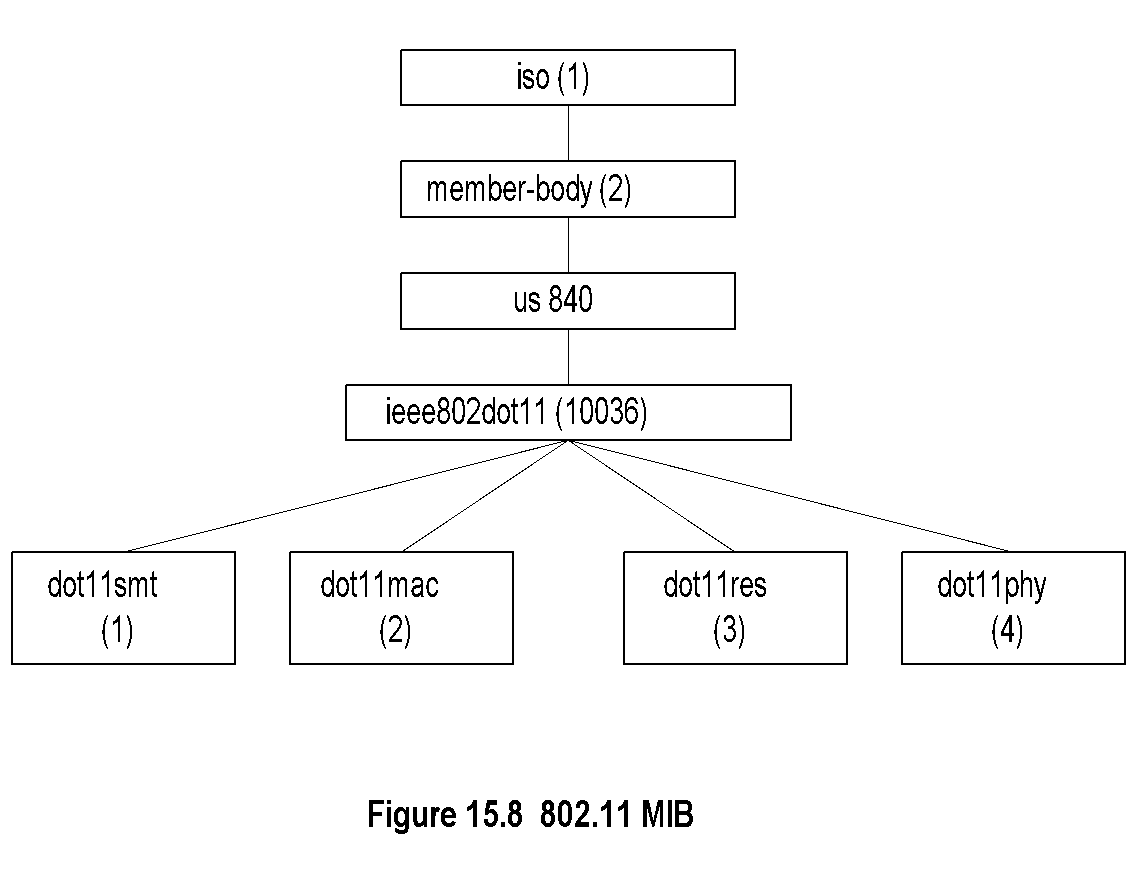 Notes
Network Management: Principles and Practice
©  Mani Subramanian 2010
*
Chapter 15         			Broadband Home Networks
Centralized Management of WLANs
(Wireless LAN)
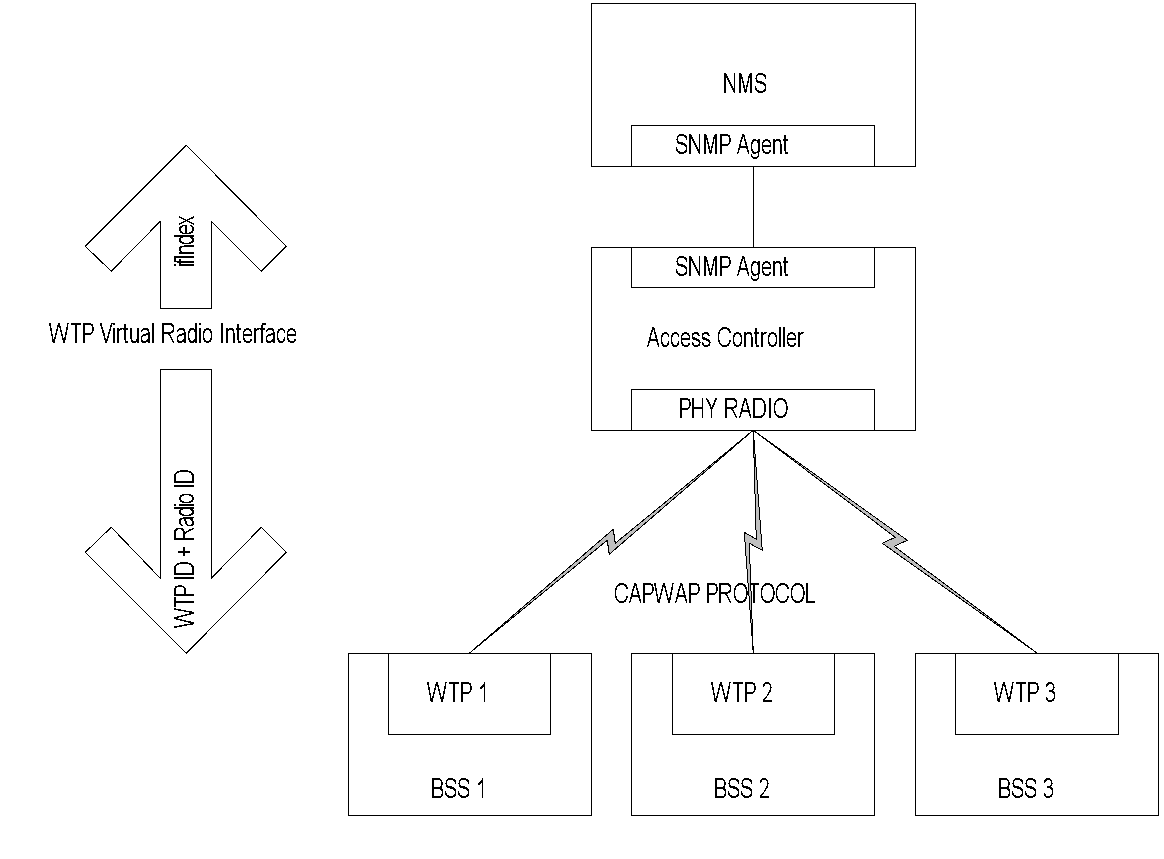 As a prelude to developing a MIB that makes all WLAN components, including APs, interoperable, the broad set of AP functions has been divided into two categories: 802.11 functions, which include those that are required by IEEE 802.11 standards, and Configuration and Provisioning of Wireless Access Point (CAPWAP) functions, which include those that are not required by IEEE 802.1 1, but are deemed essential for control, configuration, and management of 802. 1 1 WLANs on a centrally managed basis
Figure 15.9  Centralized Management of WLANs
Notes
CAPWAP interoperable protocol standard 
 Centralized Access Controller manages multiple BSSs via Wireless Termination Points (WTPs)
 CAPWAP – IETF compatibility achieved by one-to-one relationship between ifIndex and WTP ID + Radio ID
Chapter 15         			Broadband Home Networks
CAPWAP Base MIB
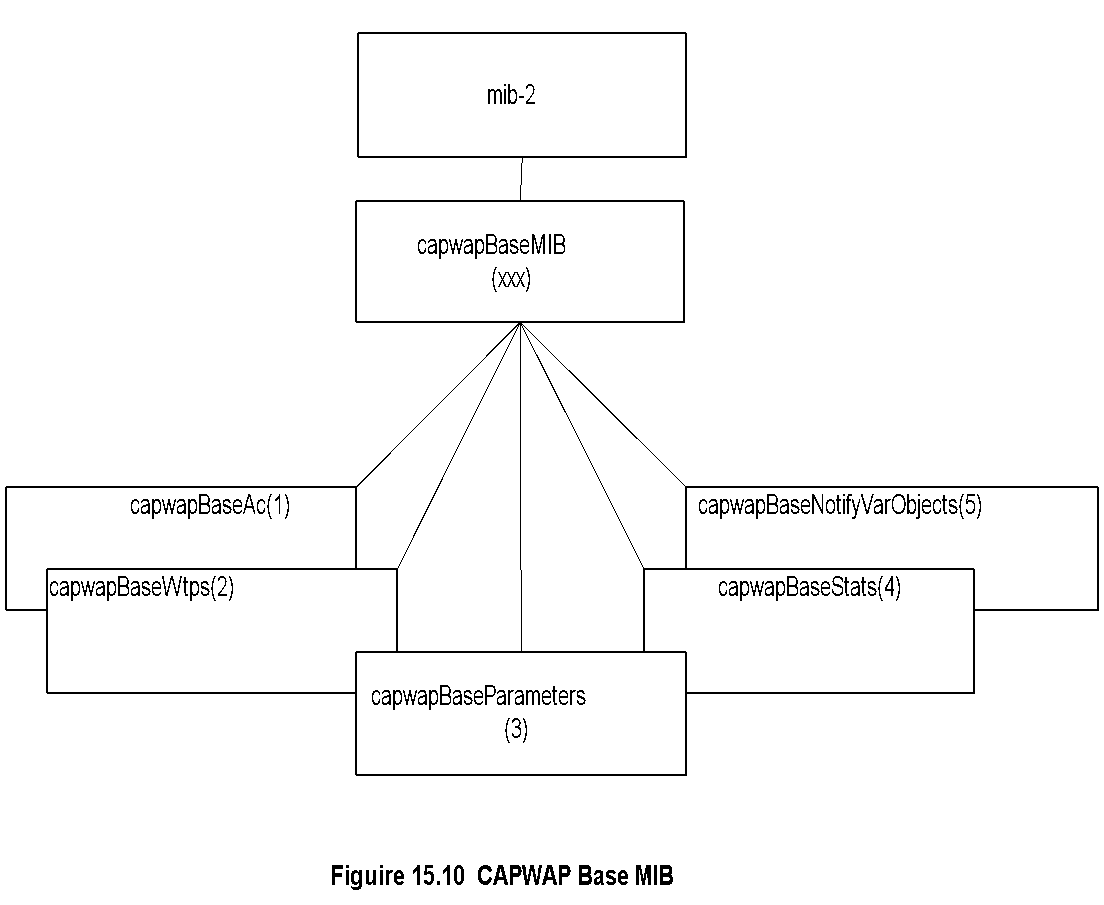 Notes
CAPWAP MIB in proposal stage
Chapter 15         			Broadband Home Networks
CAPWAP Base MIB
Chapter 15         			Broadband Home Networks
IEEE 802.15WPANs(Wireless Personal Area Networks)
Chapter 15         			Broadband Home Networks
WPANs
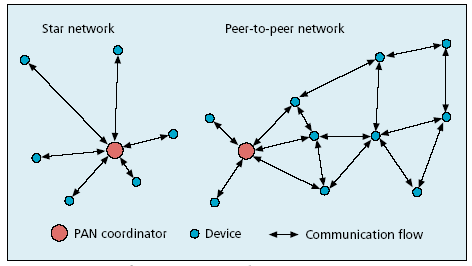 Source: Callaway, et. al., IEEE Communications Magazine, Aug. 2002
Notes
802.15.1 Bluetooth base line standard
 802.15.2 Coexistence of 802 wireless technologies
 802.15.3 High-rate radio (>20 Mbps)
 802.15.4 Low-rate radio (<200 kbps)
Chapter 15         			Broadband Home Networks
Bluetooth Protocol Stack
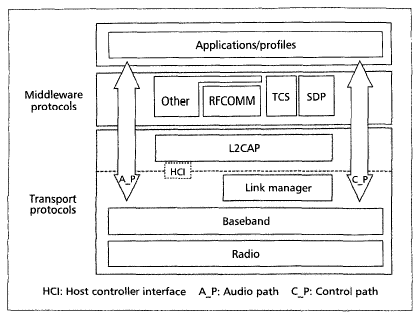 Notes
Short range up to 10m
 2.042 GHz to 2.483 GHz band
 79 channels of 1 MHz width
 Data rate 1 Mbps
 Time division multiplexing
 Master-slave architecture
 Voice support synchronous connection-oriented link
 Data support using asynchronous connectionless link